San Benito County Water District
Groundwater Sustainability Agency
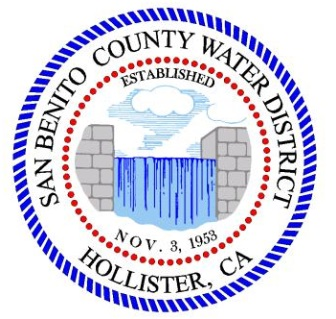 Workshop
Sustainable Groundwater Management: North San Benito Groundwater Basin
March 10, 2021
Agenda
Overview of SGMA and GSP process and North San Benito Basin
What is sustainable groundwater management?
Implementation: monitoring and reporting
Implementation: projects and management actions
How will GSP implementation be funded?
Next Steps:
Sustainable Groundwater  Management Act (SGMA)
Landmark legislation in 2014 in response to groundwater overdraft in other California groundwater basins
Includes comprehensive requirements for:
Forming  a groundwater sustainability agency (GSA) 
Preparing a groundwater sustainability plan (GSP) 
Meeting deadlines
Promotes local control
Provides for State assistance and if needed, State intervention
SGMA applies to San Benito
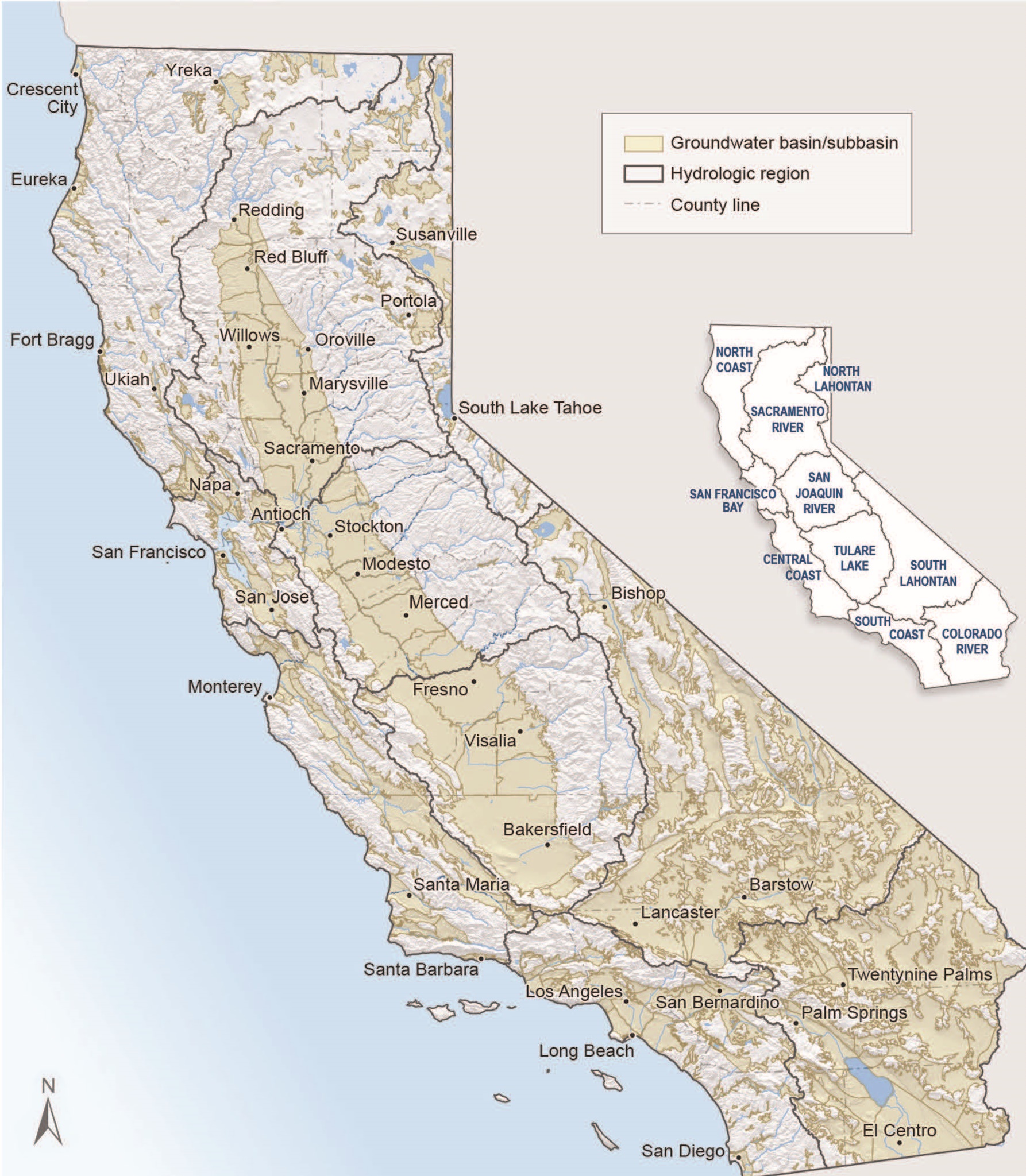 DWR prioritized all 515 basins based on:
Population and rate of growth
Number of public supply wells
Total number of wells 
Irrigated acreage
Reliance on groundwater 
Groundwater impacts 
   (e.g., overdraft, subsidence)
SGMA applies to San Benito
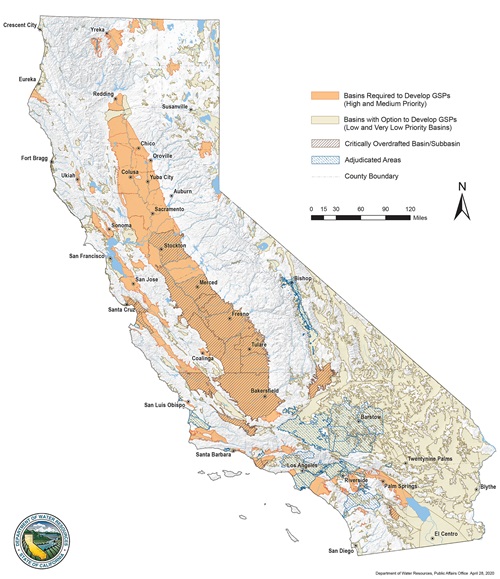 DWR assigned priorities:
High
Medium
Low
Very low

North San Benito is medium priority and subject to SGMA
Not critically overdrafted
SGMA requirements apply
SGMA and the GSP Process
Implementation
Today
2040/2042
Achieve and demonstrate sustainability
June 2017: GSAs formed:
January 2022: GSP completion
June 2018: GSP started
San Benito County Water District GSA
Santa Clara County Water District GSA (Valley Water)
2021
Plan Development
GSP Preparation
Adoption hearing
Nov or Dec 2021
Management Actions /  Monitoring
Draft GSP workshop
2020
Implementation workshop
Sustainability Criteria
Projects/actions workshop
March 10, 2021
Management Areas / Water Budgets
Water budget/sustainability
September 23, 2020
2019
Hydrogeologic Conceptual Model / Groundwater
HCM-GW Conditions
June  18, 2019
Data Compilation / Data
Management System
Kickoff workshop November 7, 2018
2018
Plan Area / Institutional Setting
North San Benito Groundwater Basin
Consolidated Bolsa, Hollister, and San Juan subbasins and Tres Pinos basin
200 square miles in San Benito and Santa Clara counties
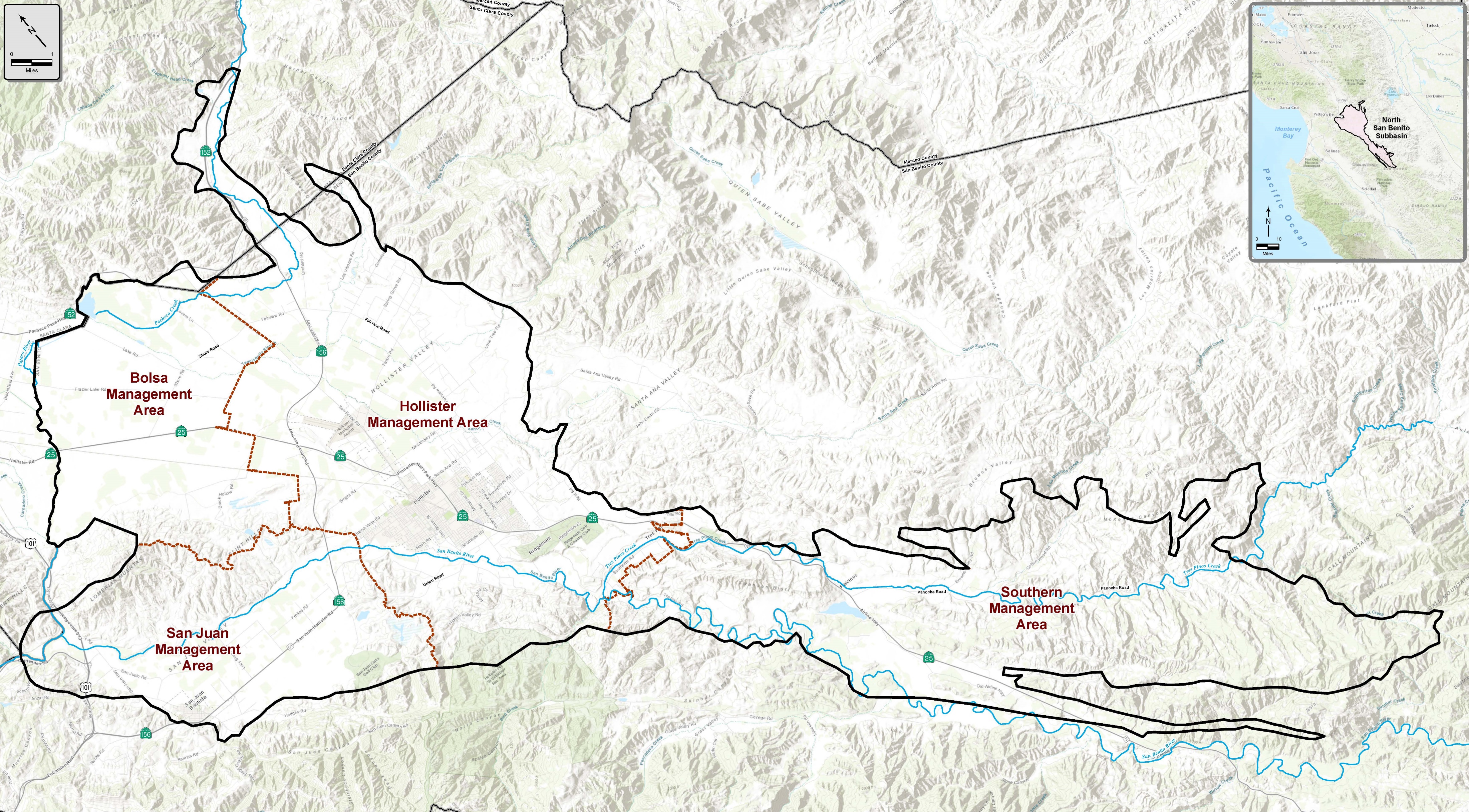 One Basin with Four Management Areas (MAs)
Based mostly on water supply sources:
Imported Central Valley Project water in Zone 6 and in Santa Clara County
Local surface water from Hernandez and Paicines reservoirs in  Zone 3
Questions?
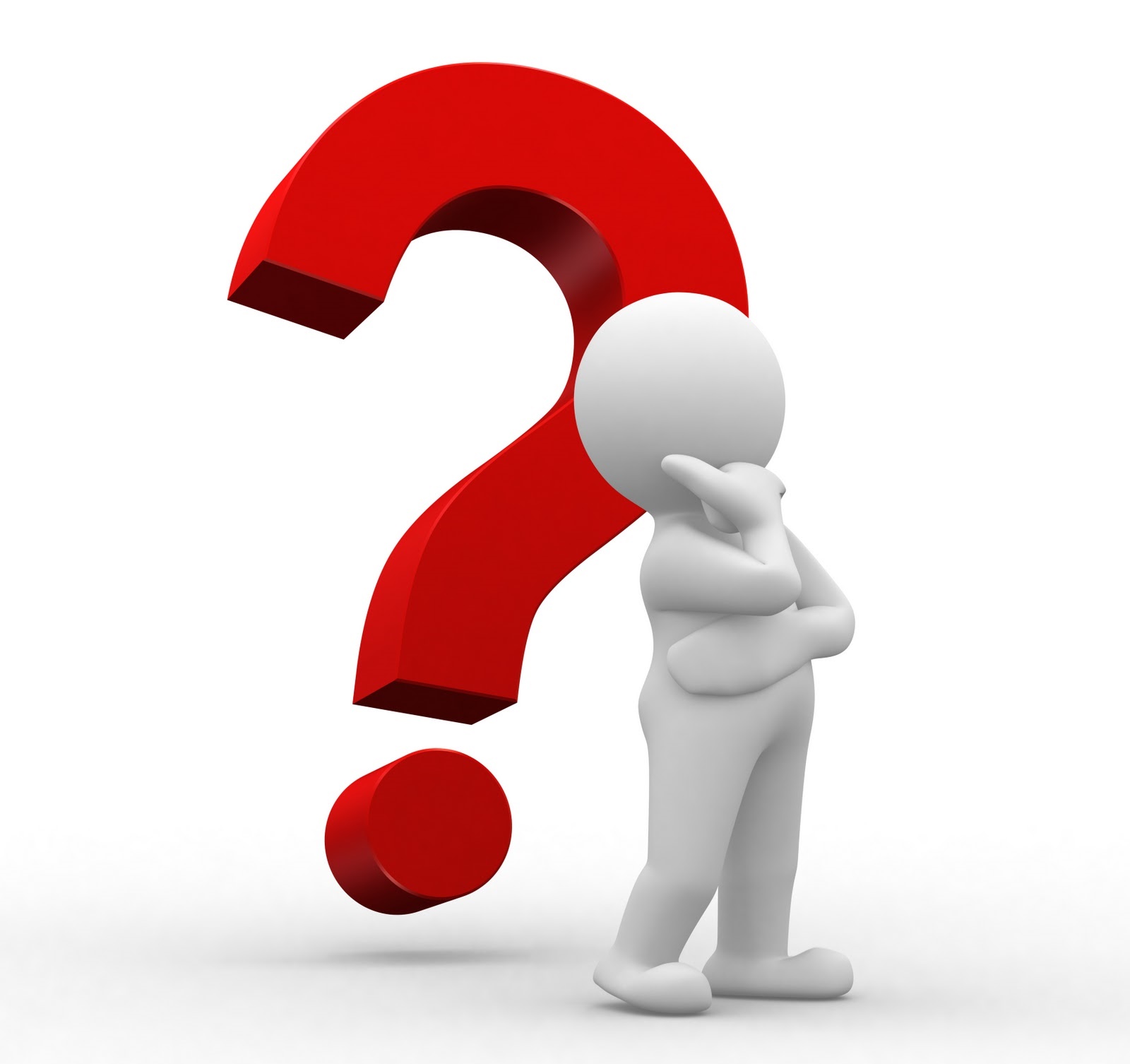 What is sustainable groundwater management?
What is sustainable management?
The management and use of groundwater in a manner that can be maintained without causing undesirable results:
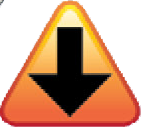 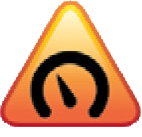 Chronic lowering of groundwater levels 
Reduction of groundwater storage
Seawater intrusion:	Not applicable here!
Degraded water quality
Land subsidence
Depletions of connected surface water with impacts on beneficial uses
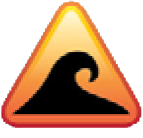 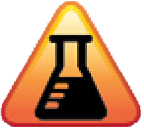 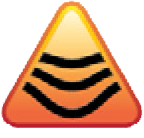 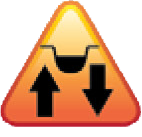 How do we measure sustainability?
Sustainability Criteria:
Undesirable results
 What are undesirable results that we want to avoid?
Minimum thresholds (MT)
 e.g., How low is too low for water levels?
Measurable objectives
 e.g., What is the desired range of water levels?
Groundwater Levels: Background
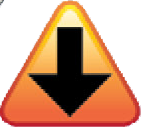 Levels decline during droughts and then recover; no overdraft
Objective: avoid loss of well yield and maintain levels in historical range
Track groundwater levels at 22 Key Wells across the basin
14
Groundwater Levels: Minimum Threshold
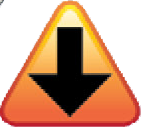 Define MT as historical low level adjusted to protect nearby wells. 
Undesirable results are indicated when:
Groundwater levels cross the MT two consecutive times in two consecutive years, in 60 percent or more of the Key Wells in each MA.
15
Groundwater Storage
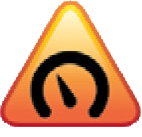 Groundwater basin has provided water supply during prolonged and severe droughts (1922-1934, 1987-1990)
The amount of storage in the operating range of water levels is enough to meet demands during future droughts
The basin is sustainably managed relative to storage: no overdraft since CVP imports
Objective: Provide reliable storage for water supply during drought
MT is fulfilled by the minimum threshold for groundwater levels as proxy.
16
Land Subsidence
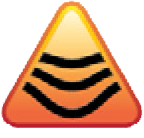 No undesirable results of subsidence have been reported, but some subsidence has been measured locally (2 inches over 15 years) 
Potential exists for undesirable results
Reduction in drainage capacity; drainage problems
Impacts on grade of facilities, e.g., pipelines, roads, runways
Subsidence around a wellhead, e.g., casing collapse
Non-recoverable loss of storage capacity in the aquifers
Land Subsidence Minimum Threshold
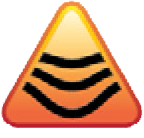 A rate of decline equal to or greater than 0.2 feet in any five-year period. 
The extent of cumulative subsidence across the basin will be monitored and evaluated using satellite data. 

Subsidence is closely linked to groundwater levels. 
Significant inelastic subsidence is unlikely to occur if groundwater levels remain above minimum thresholds.
Water Quality Background
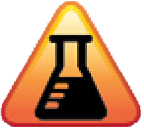 General mineral quality is naturally poor
TDS and nitrate are constituents of concern
TDS and nitrate loading has occurred for decades due to human activities
Objective: protect and improve groundwater quality
Manage groundwater without causing undesirable results
Address significant and unreasonable effects common throughout the basin
Avoid duplicating existing programs that address pollutants and site cleanup
Avoid management actions that spread localized contamination
Water Quality Minimum Threshold
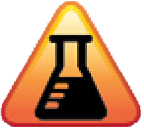 Defined for nitrate and total dissolved solids (TDS) for each MA based on RWQCB Basin Plan Water Quality Objectives:
Nitrate drinking water standard = 45 mg/L
TDS recommended value = 1,200 mg/L 
The MTs for each are defined as the percentage of wells with concentrations exceeding those objectives based on current conditions (2015-2017). 
The objective for both is to maintain or reduce the percentage of wells with median concentrations exceeding the MTs.
Interconnected Surface Water and Groundwater Dependent Ecosystems (GDEs)
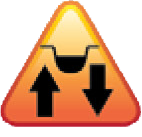 Background: GSP includes detailed investigations:
Evaluation of off-channel wetlands and field inspection of riparian areas
Identification of streams with shallow groundwater (Pajaro River, Pacheco Creek, San Benito River, Tres Pinos Creek)
Identification of conditions when impacts could occur (drought 1987-1992)
Numerical modeling of potential pumping impacts on steelhead
Objective: Protect beneficial uses of connected surface waters
21
Interconnected Surface Water and GDEs
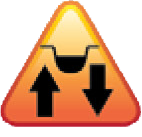 Minimum Threshold:  Amount of depletion associated with the lowest water levels during the 1987-1992 drought.

Undesirable results would occur if: 
more than 25 percent of monitored wells within 1 mile of a shallow water table reach had static spring water levels lower than the lowest static spring water level during 1987-1992.
22
North San Benito Sustainability
No undesirable results of chronic groundwater level declines reported.
Groundwater in storage provides supply for drought and there has been no overdraft since CVP imports.
Subsidence has been measured but no undesirable results reported.
Despite poor water quality, beneficial uses have continued and are considered sustainable.
Groundwater-surface water and GDEs are sustainable, but more information needed on steelhead migration along the San Benito River.
Questions?
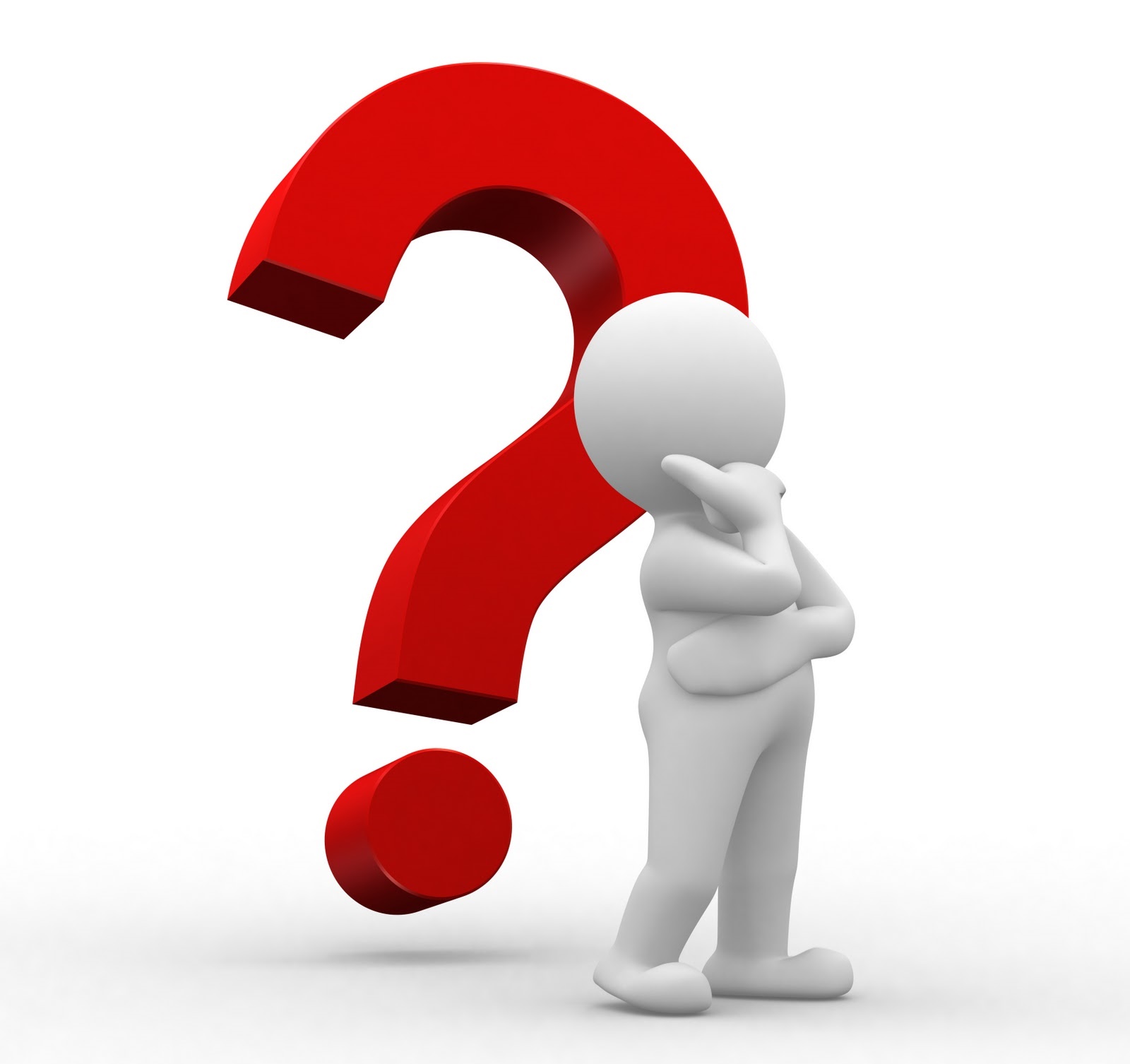 Implementation: Monitoring and Reporting
Monitoring Program
Allows us to:
Track changes
Identify problems
Demonstrate sustainability
Climate
Surface water flow
Groundwater levels
Water quality
Groundwater pumping
CVP imports
Hernandez/Paicines
Percolation
Wastewater/recycling
Subsidence data
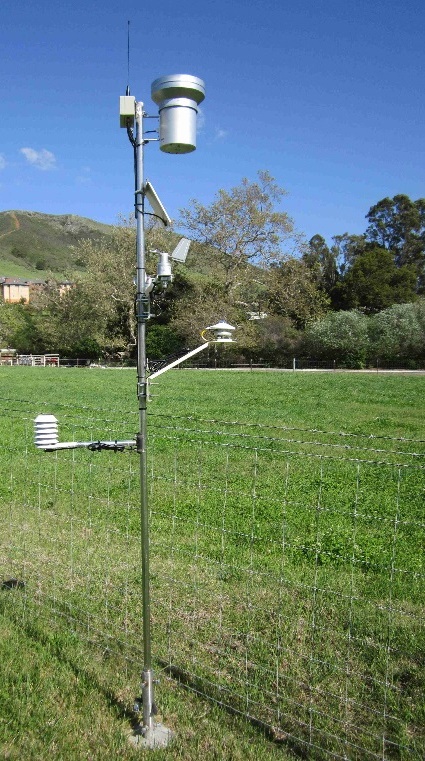 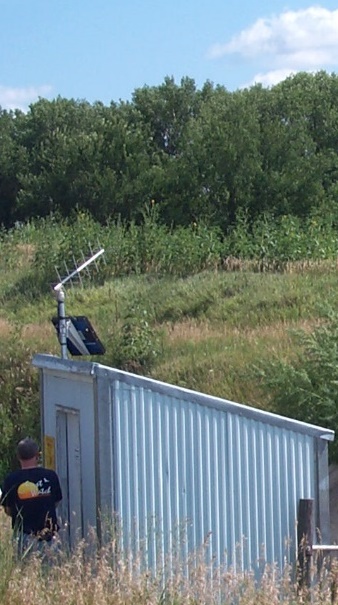 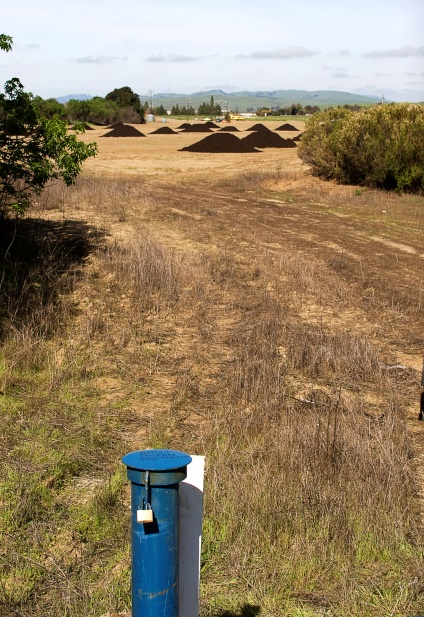 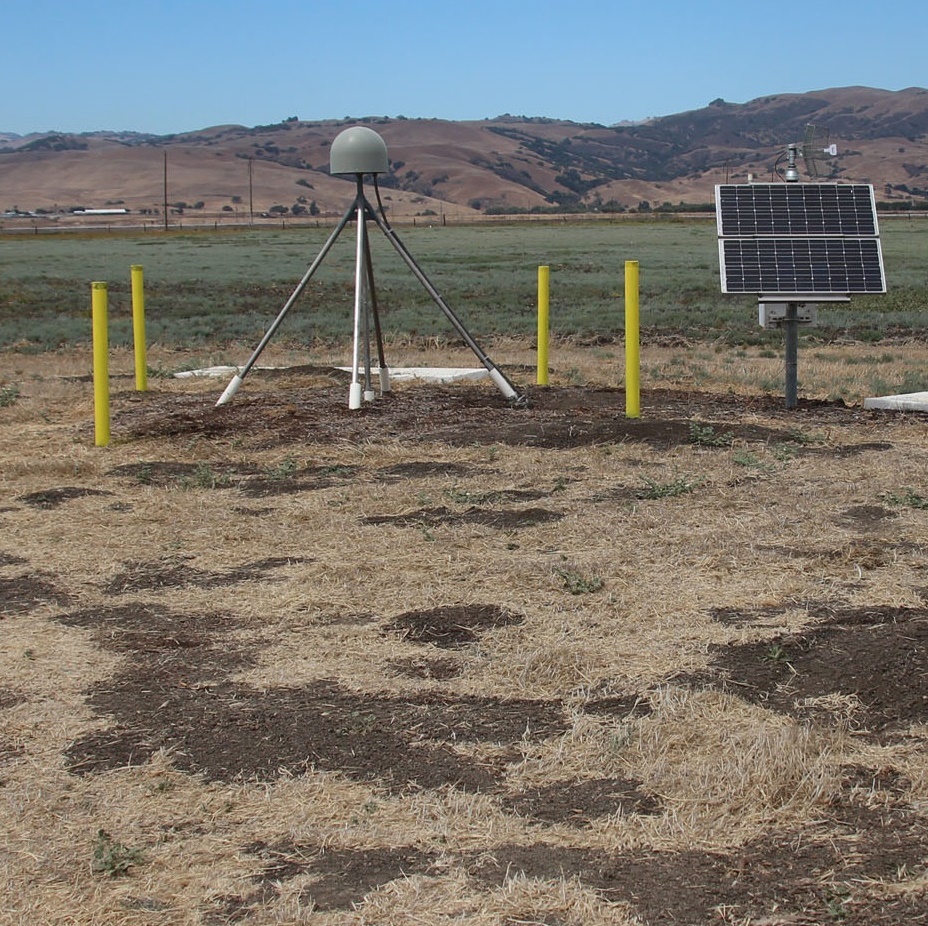 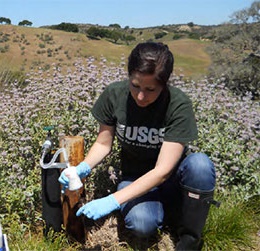 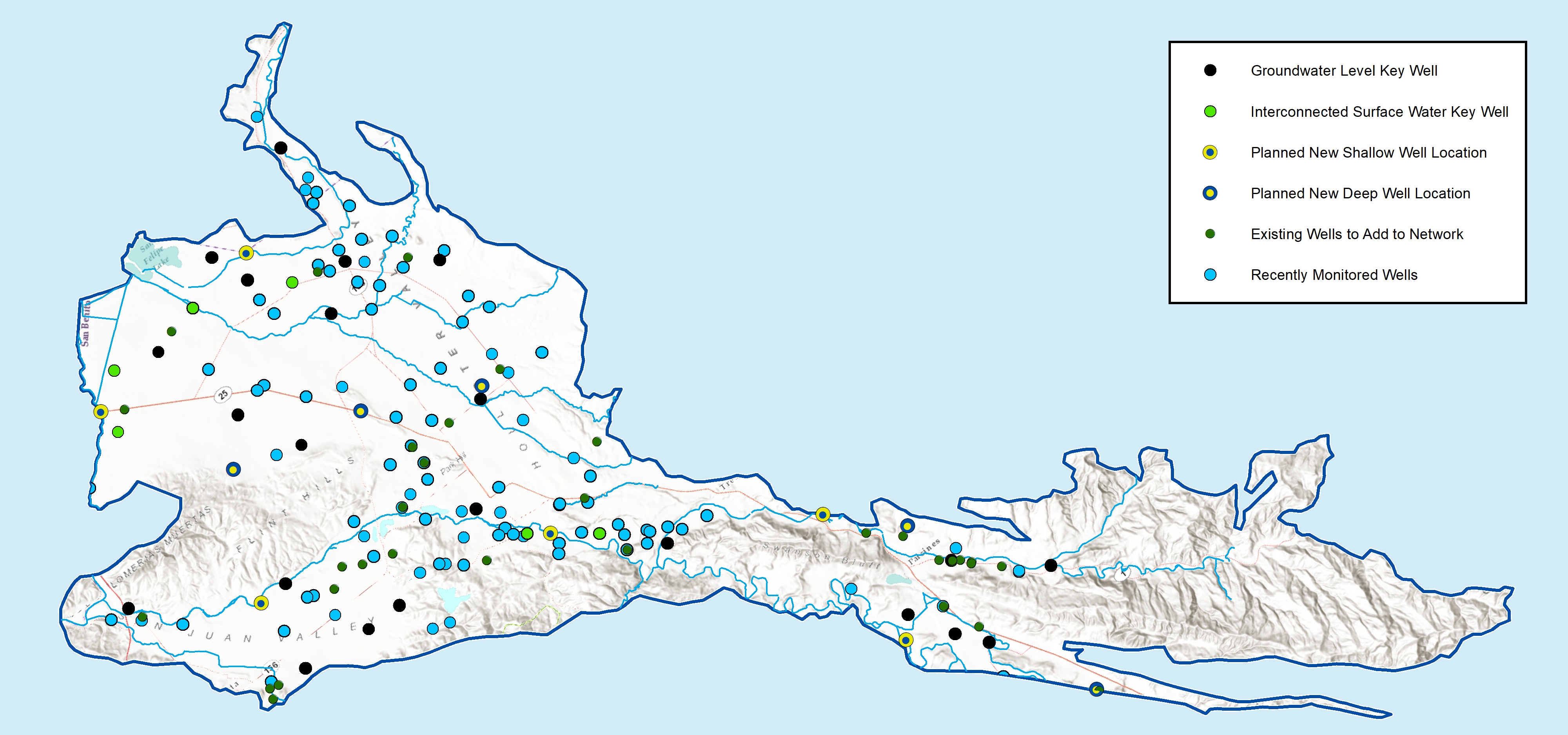 Groundwater Monitoring Well Network
22 Key Wells track groundwater levels
Additional monitoring for quality and shallow groundwater near streams
Adding new dedicated wells and expanding coverage across entire basin
27
Annual reporting will be expanded
SBCWD Annual Groundwater Reports have been prepared but need to cover entire basin
SGMA has more requirements 
Groundwater elevation data 
Groundwater extraction 
Surface water supply 
Total water use 
Change in groundwater in storage (use numerical model)
progress implementing the GSP
SGMA requires five-year GSP updates
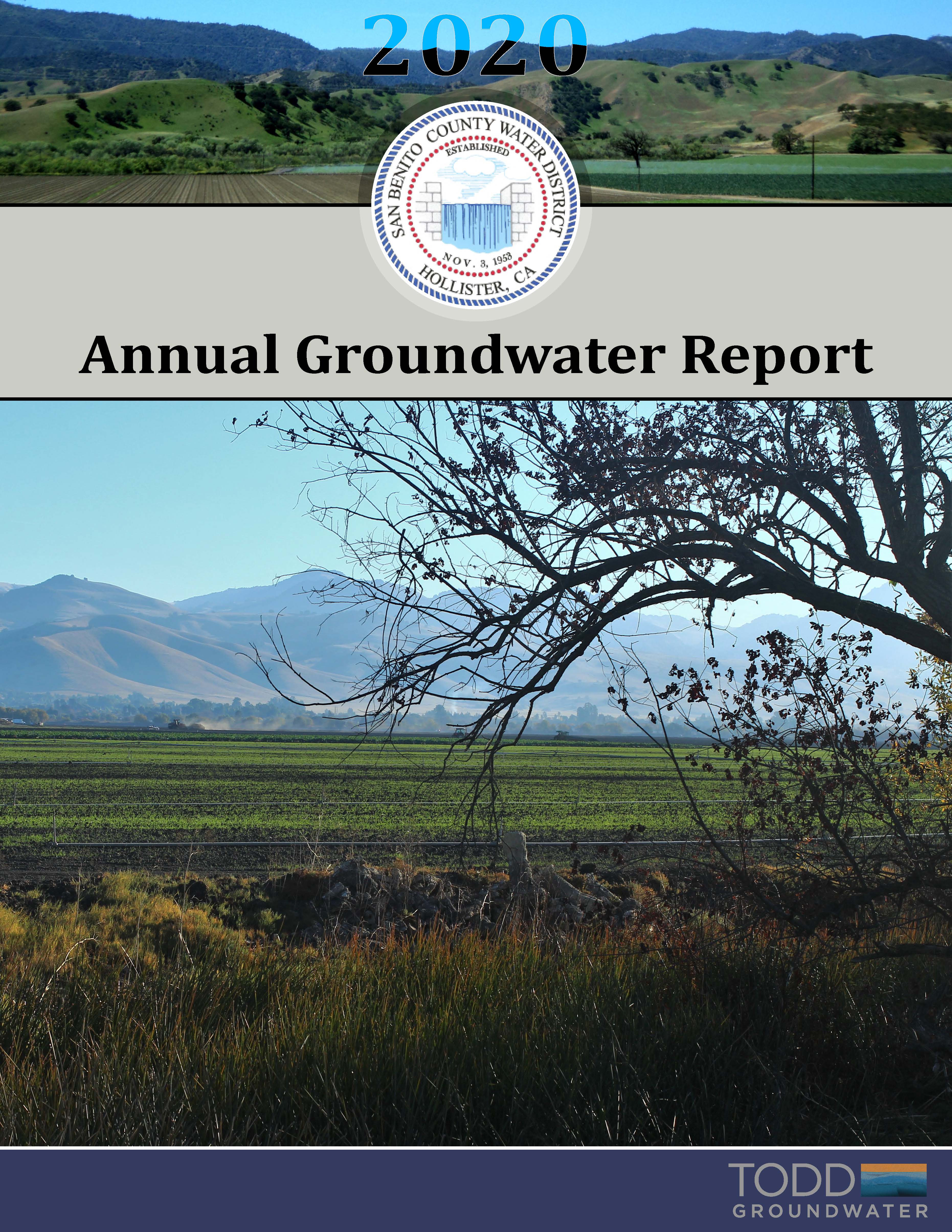 28
Measurement of basin-wide pumping is required
Multiple methods are available
Municipal providers use metering
Need an accurate methodology to evaluate agricultural and rural pumping
Currently evaluating remote sensing techniques
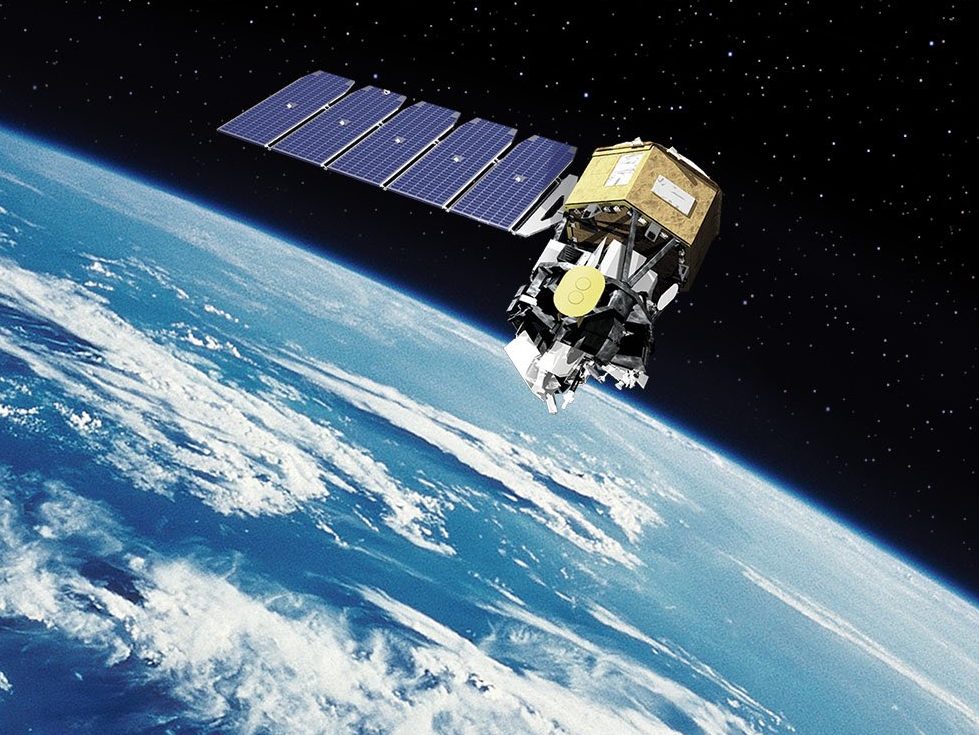 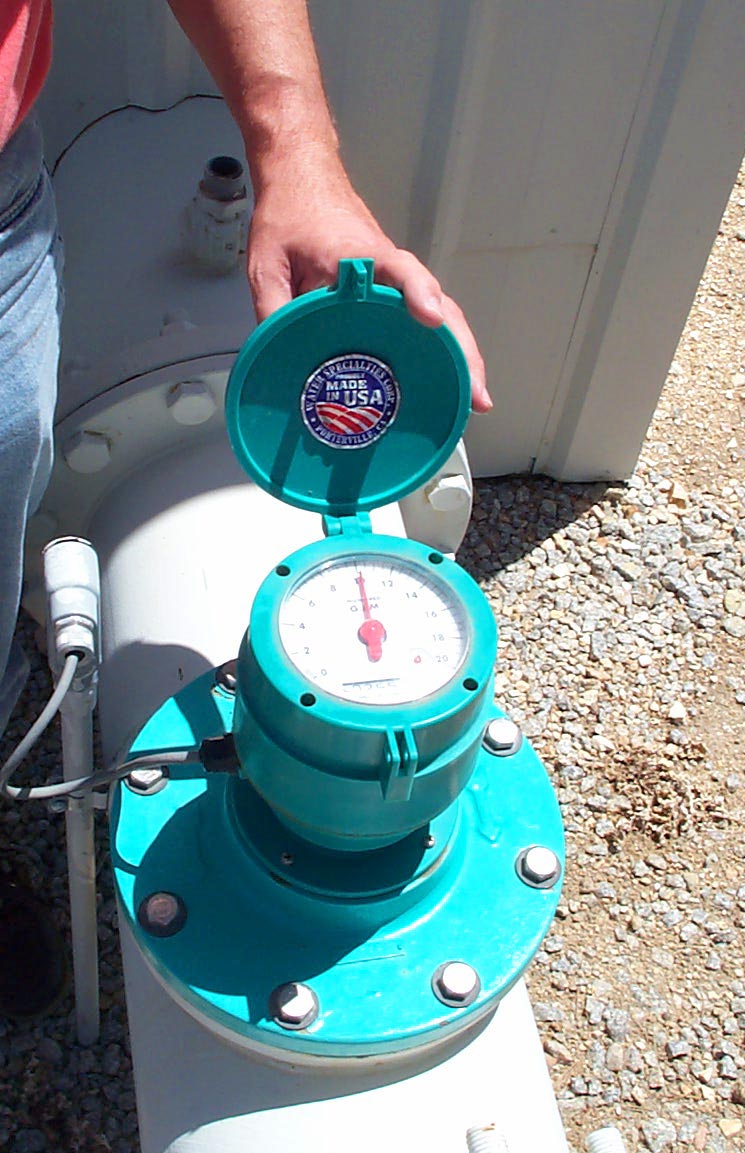 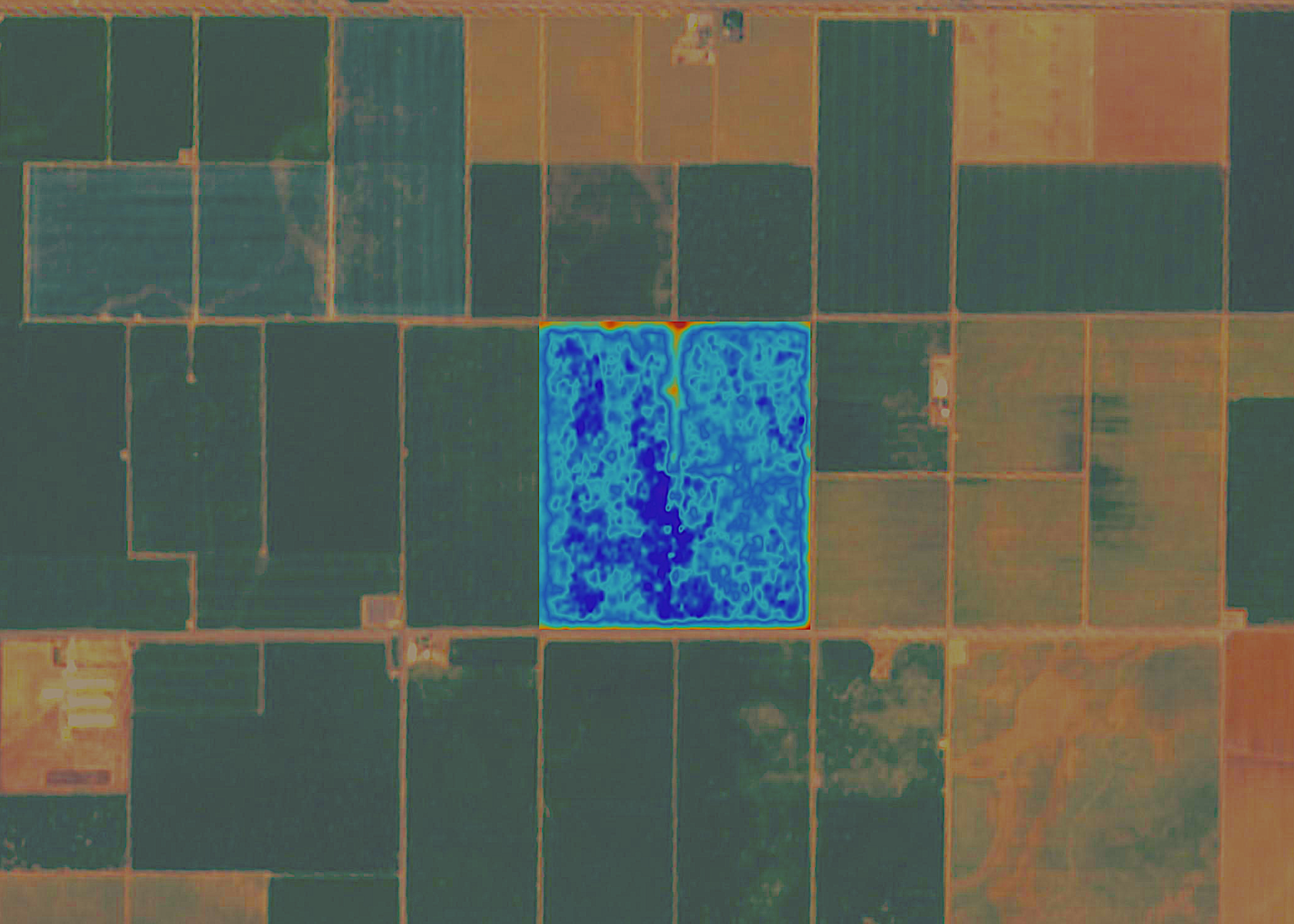 16
Implementation: Projects and Management Actions
GSP presents potential projects
Develop Surface Water Storage
Expand Managed Aquifer Recharge 
Enhance Conjunctive Use
Increase Stormwater Recharge
Support Hollister Urban Area Water Project
Enhance Water Conservation
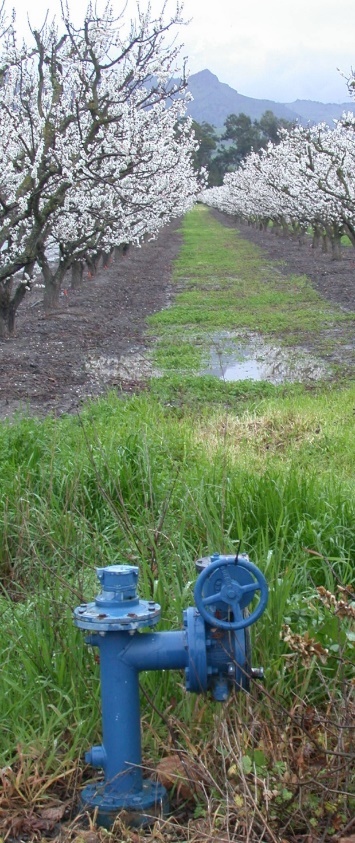 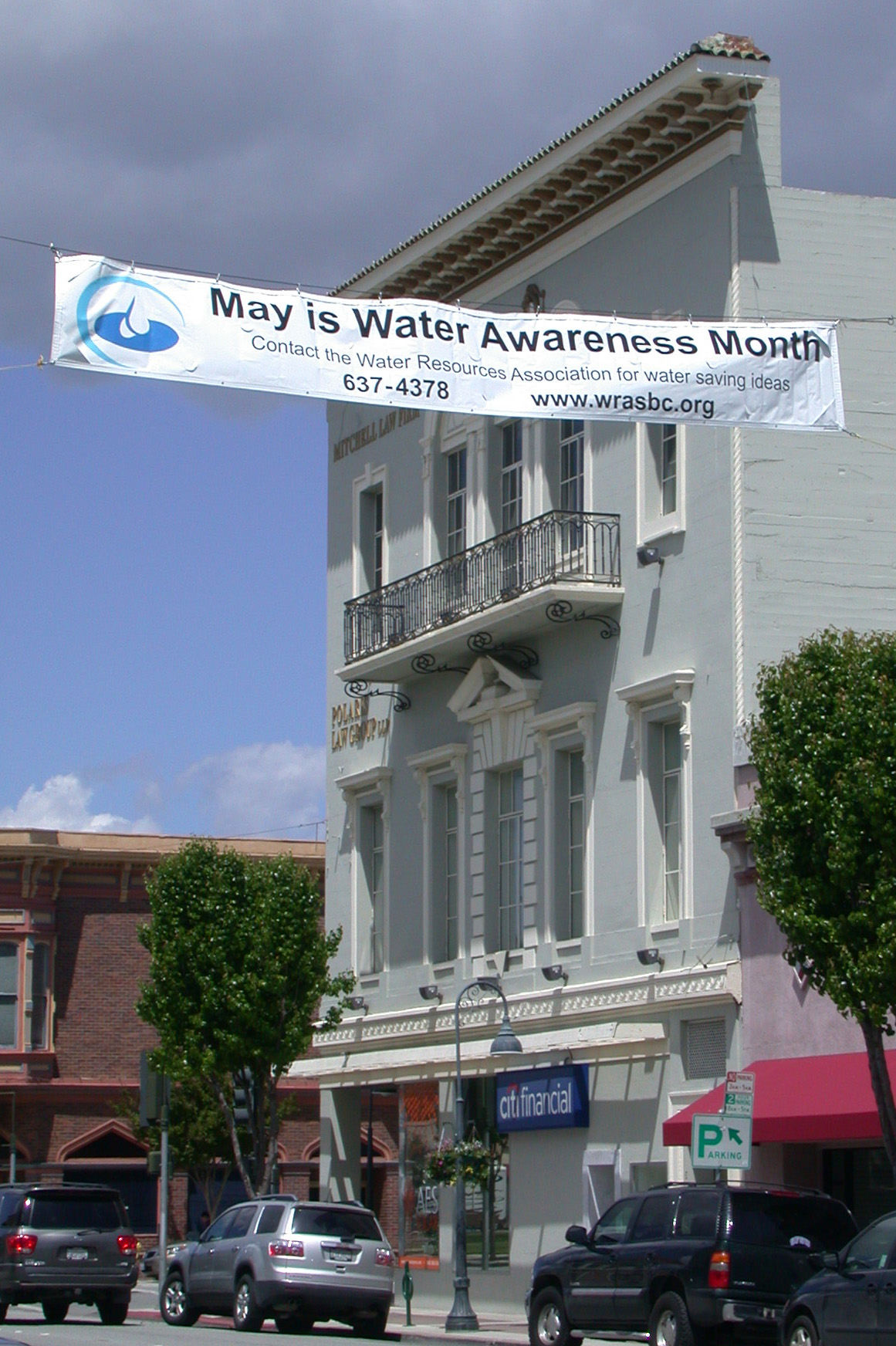 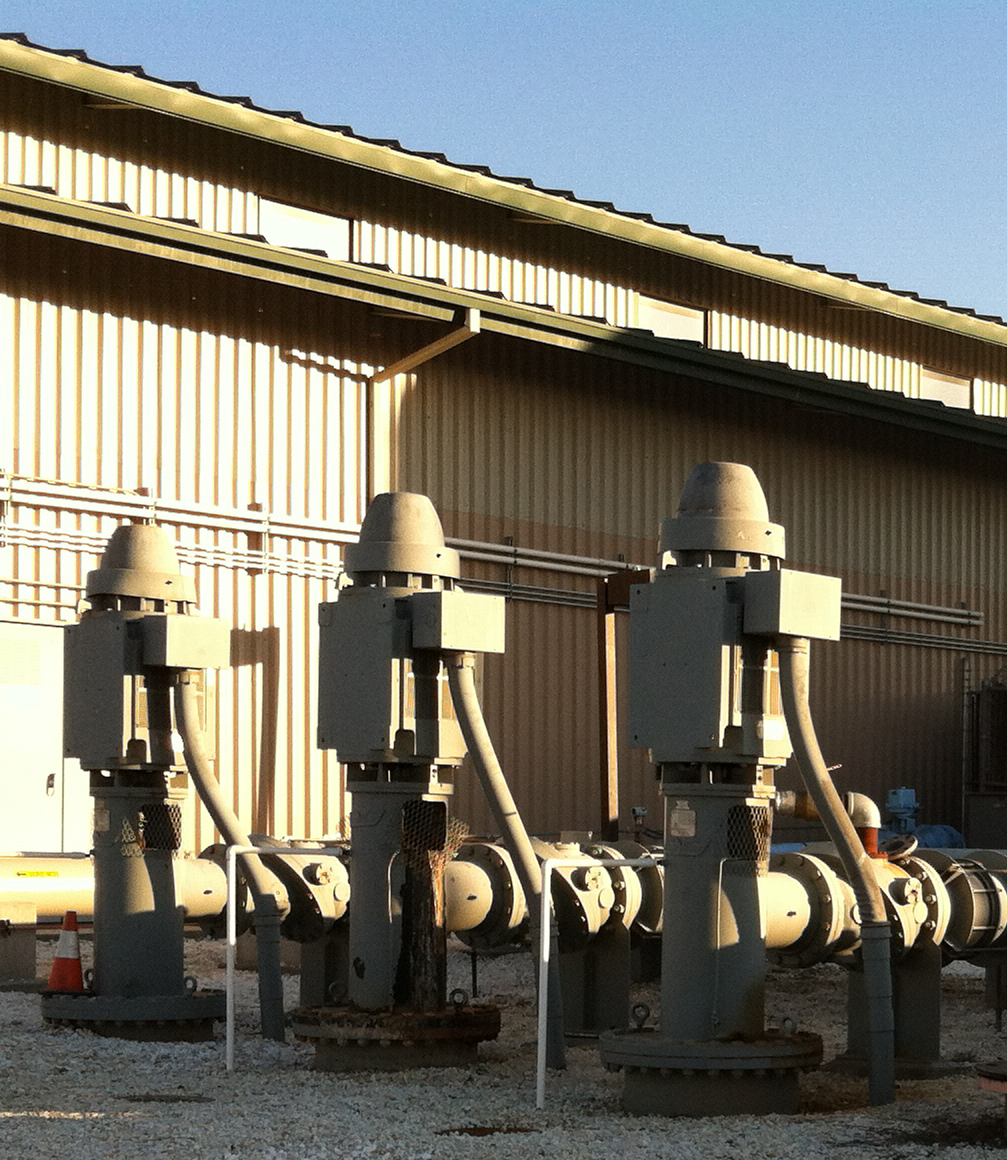 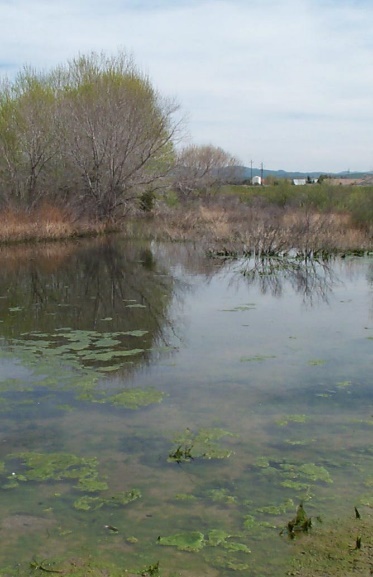 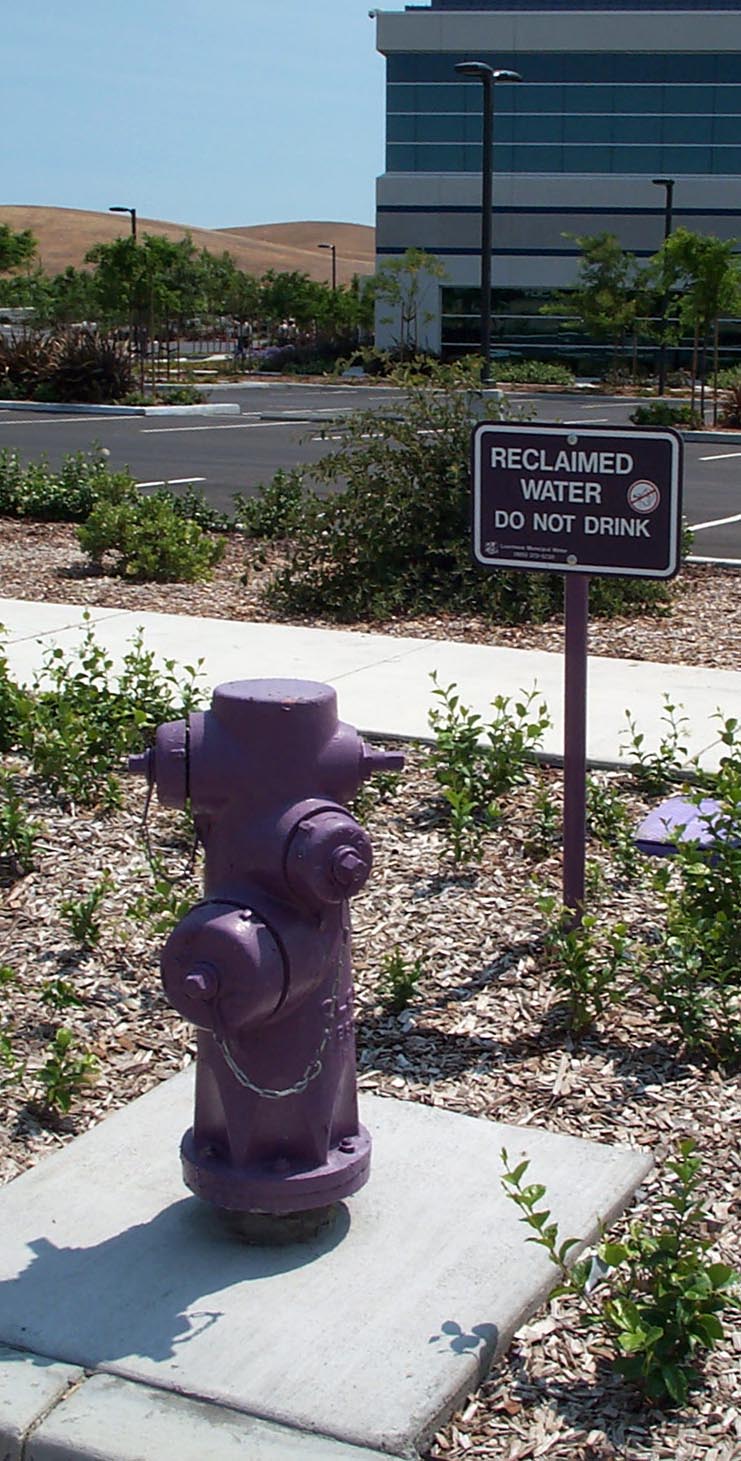 GSP presents potential management actions
Provide long-term basin-wide funding mechanism
Improve monitoring and data management
Provide annual monitoring and reporting
Develop response plans 
Enhance water quality improvement programs  
Reduce potential impacts to GDEs (steelhead / riparian)
Questions?
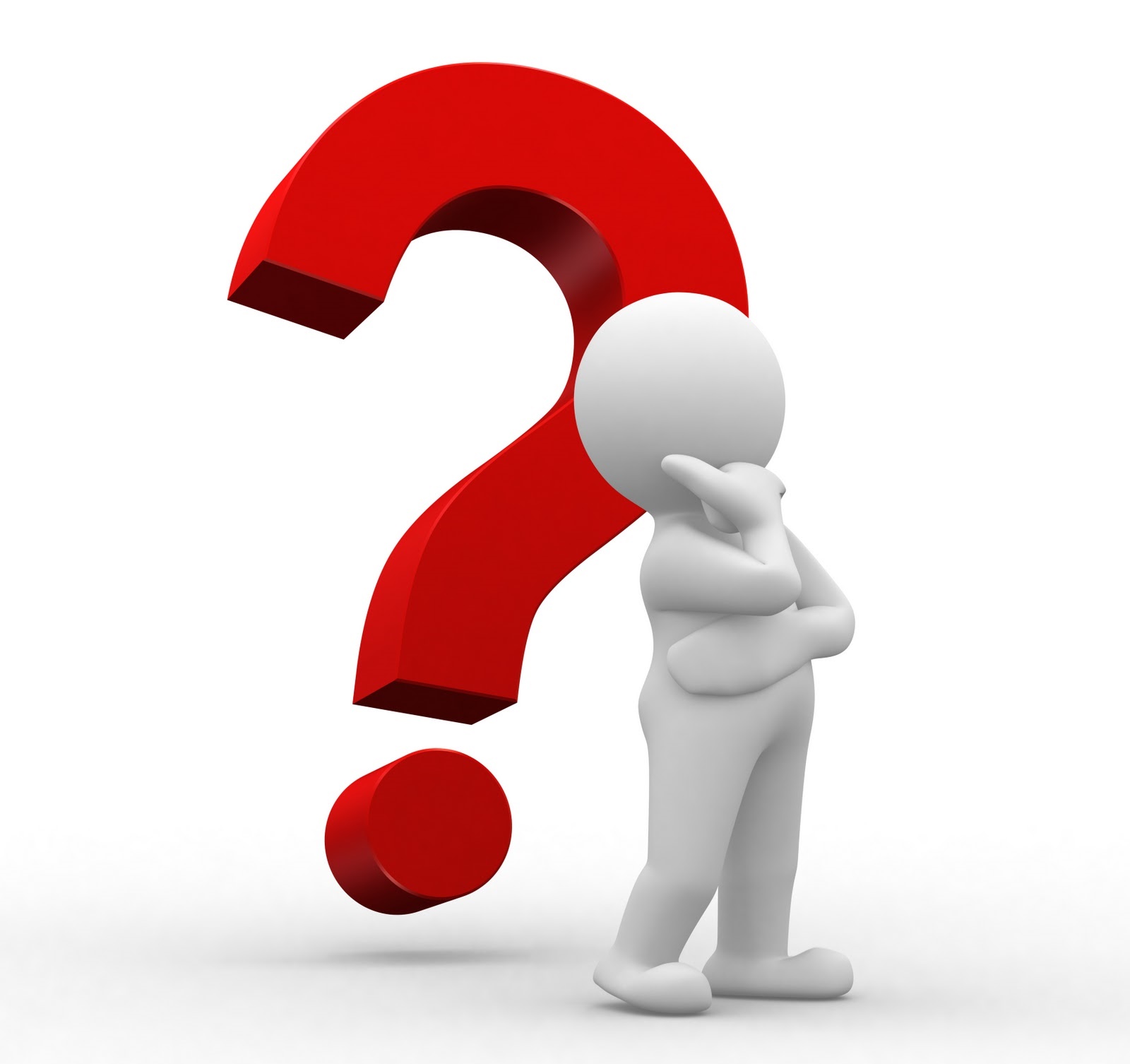 How will GSP implementation be funded?
How will GSP implementation be funded?
Land-based funding to be established to support annual activities
Groundwater consumption-based funding to be established to support monitoring of groundwater extraction
First, need to establish method to measure groundwater extraction
Authority to Charge Fees
Water Code Sec 10730(a) A GSA may impose fees to fund costs of a GSP to prepare and amend a GSP including but not limited to monitoring and annual reporting.
Billing Options 
Urban users, direct billing to urban agencies based on acreage in service area
City of Hollister
Sunnyslope County Water District
Tres Pinos County Water District
San Juan Bautista
All Other Irrigable Land  Billed Through County Tax Rolls
Ag
Rural Parcels
Golf Courses
Large Industrial Users/Small Water Systems
36
Categorization for Land Based Funding
Categorization of Assessor’s Parcels in North San Benito Basin
Un-irrigable range land-topography, hydrology, recent/current land use
Irrigated / irrigable lands
Urban service areas-Hollister, Sunnyslope, San Juan Bautista, Tres Pinos
Golf courses-Ridgemark, San Juan Oaks
Small water systems
Rural parcels 
Agriculture
37
Preliminary Mapping for Land Based Funding
38
Land Based vs Consumption
39
Land Based vs Consumption
40
Estimated Total Cost
41
Preliminary Allocation of Cost
42
Other Agency Solutions
43
Avoid State Intervention
If the GSA does not impose fees, and as a result, cannot complete and implement the GSP, the state could intervene and impose fees
44
Questions?
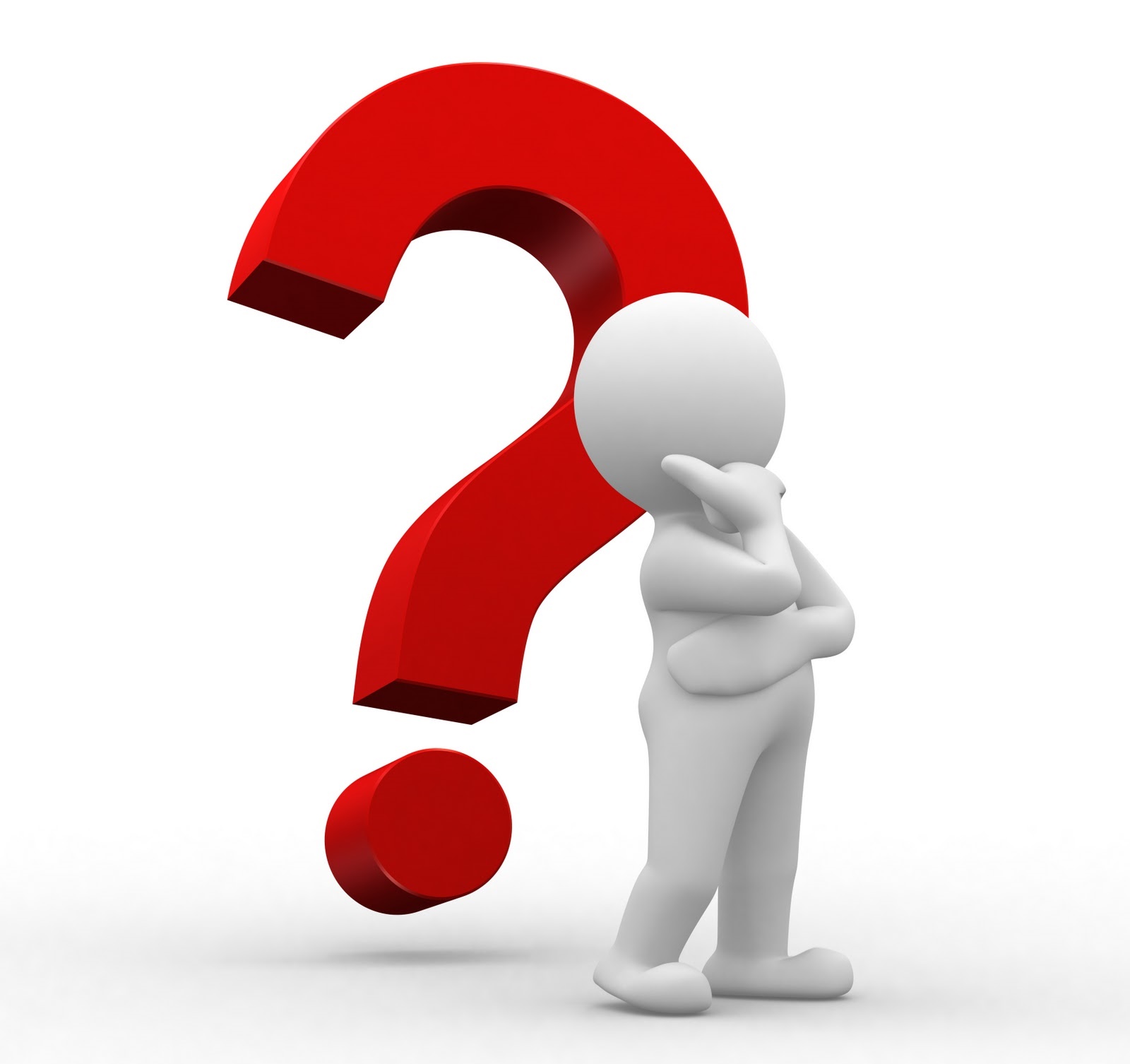 Upcoming Meetings
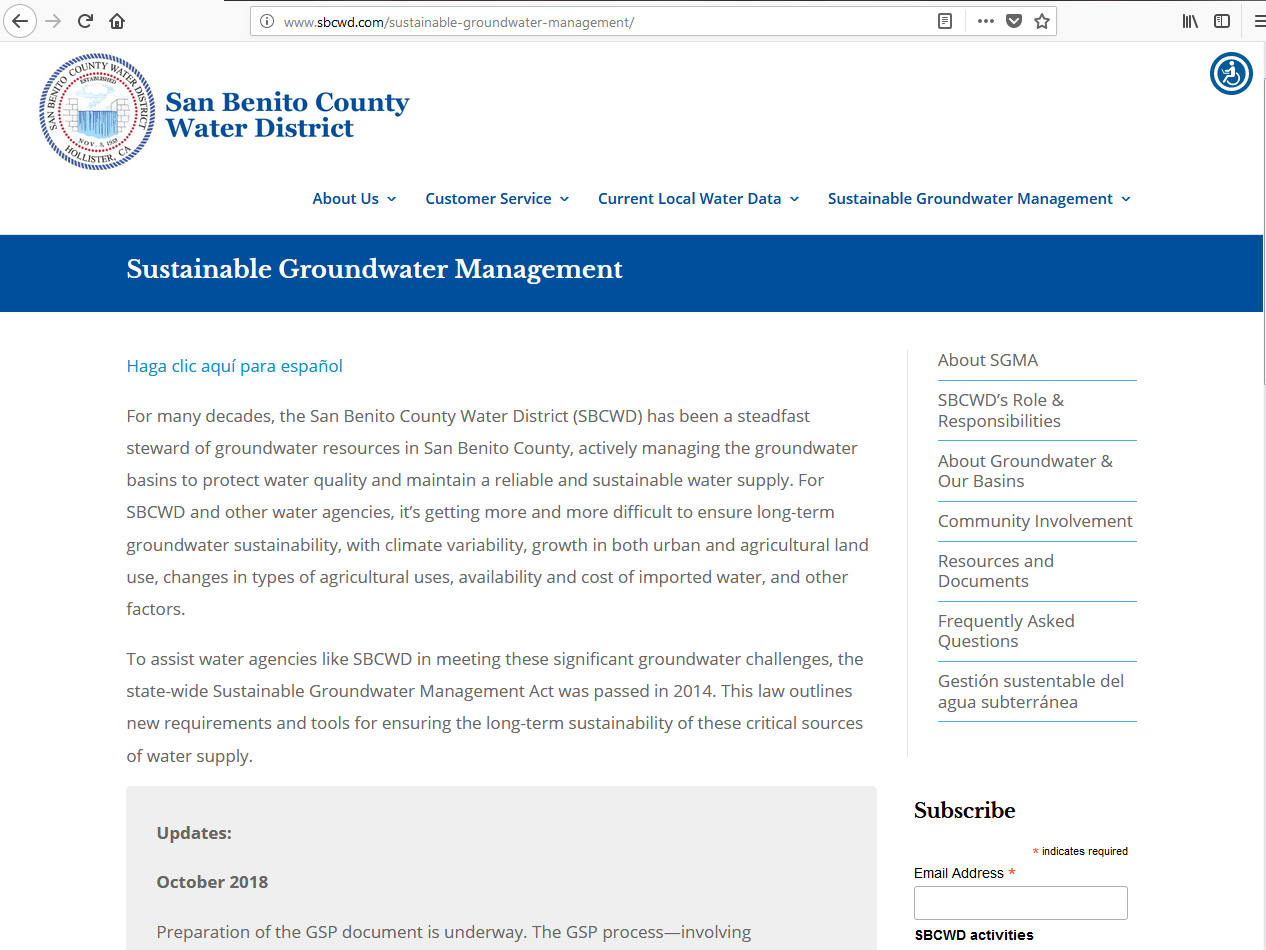 Information is available at www.sbcwd.com